Melting_point
Melting Point is the temperature at which a solid changes to a liquid.

State change

Physical change
Ice (solid water) has a melting point of 0°C.

Every substance has its own melting point.

   For Example, copper has a melting point of 1,085°C.
     Aluminum has a melting point of 660.3°C
If enough heat energy is added to ice, it will reach 0°C and begin to melt.
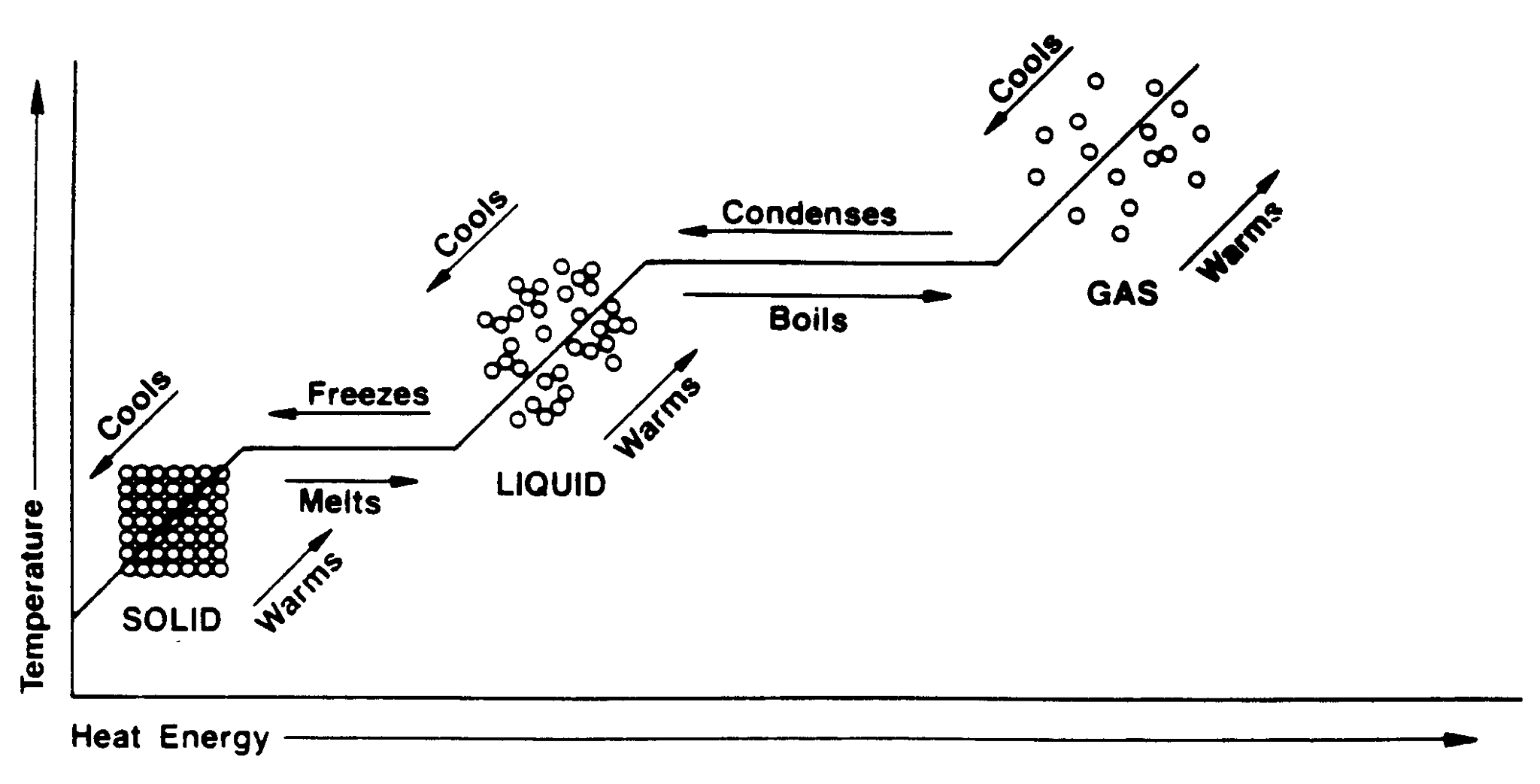 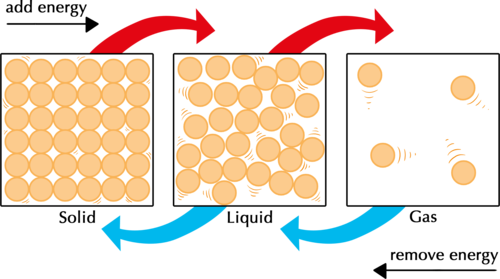